1
Et si on n'avait pas tout essayé ? Institutionnalisation de l'expérimentation TZCLD
Camille Retsin
Aix-Marseille Université
Laboratoire d’économie et de Sociologie du travail
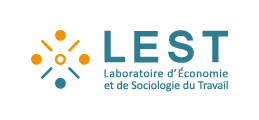 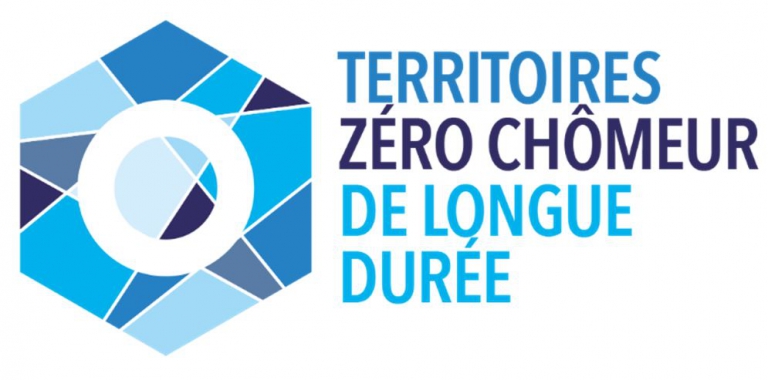 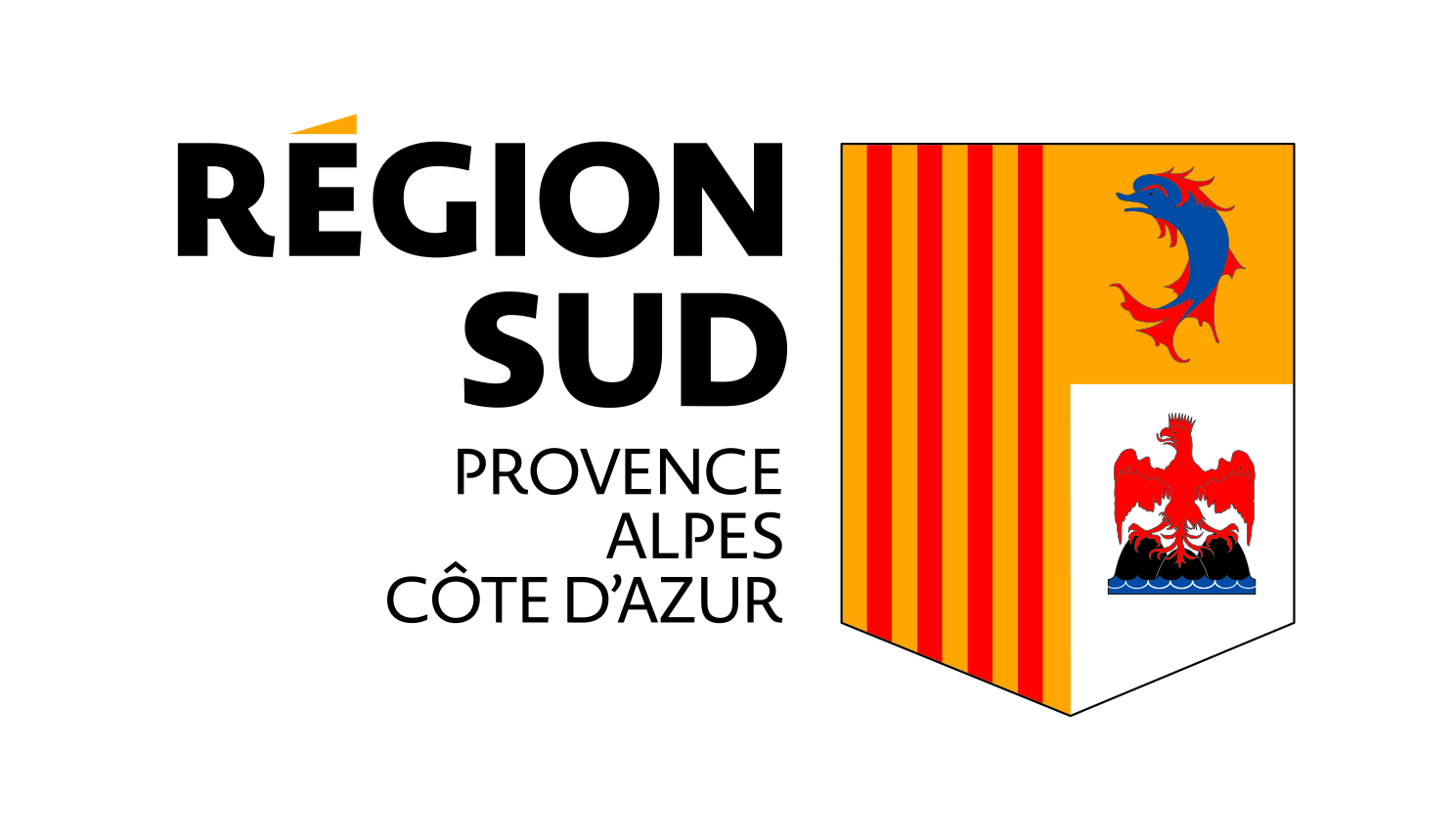 2
1. Revue de littérature: Présentation de la question de recherche et définition de l’innovation sociale.2. Cadre théorique constitué de trois approches complémentaires.3. Cadre méthodologique.4. Présentation des résultats principaux de la thèse sous forme processuelle.5. Réponse à la problématique et conclusion.
3
« Dans la lutte contre le chômage on a tout essayé. Depuis maintenant douze ans que j’occupe ces fonctions, tout a été essayé. Vous connaissez le résultat, qui est un triste résultat ». (François Mitterrand lors d’une intervention télévisée datée du 14 juillet 1993).
Contexte historique des politiques publiques de l’emploi
Innovation sociale : « Aux nouvelles approches, pratiques ou interventions, ou aux nouveaux produits, mis au point pour améliorer une situation ou résoudre un problème social, et ayant trouvé preneur au niveau des institutions, des organisations, des communautés » (Bouchard, 1999).
Question de départ
Quelles sont les modalités de fonctionnement d’un réseau d’acteurs territorialisé ayant pour objectif de permettre le retour à l’emploi de chômeurs de longue durée ?
4
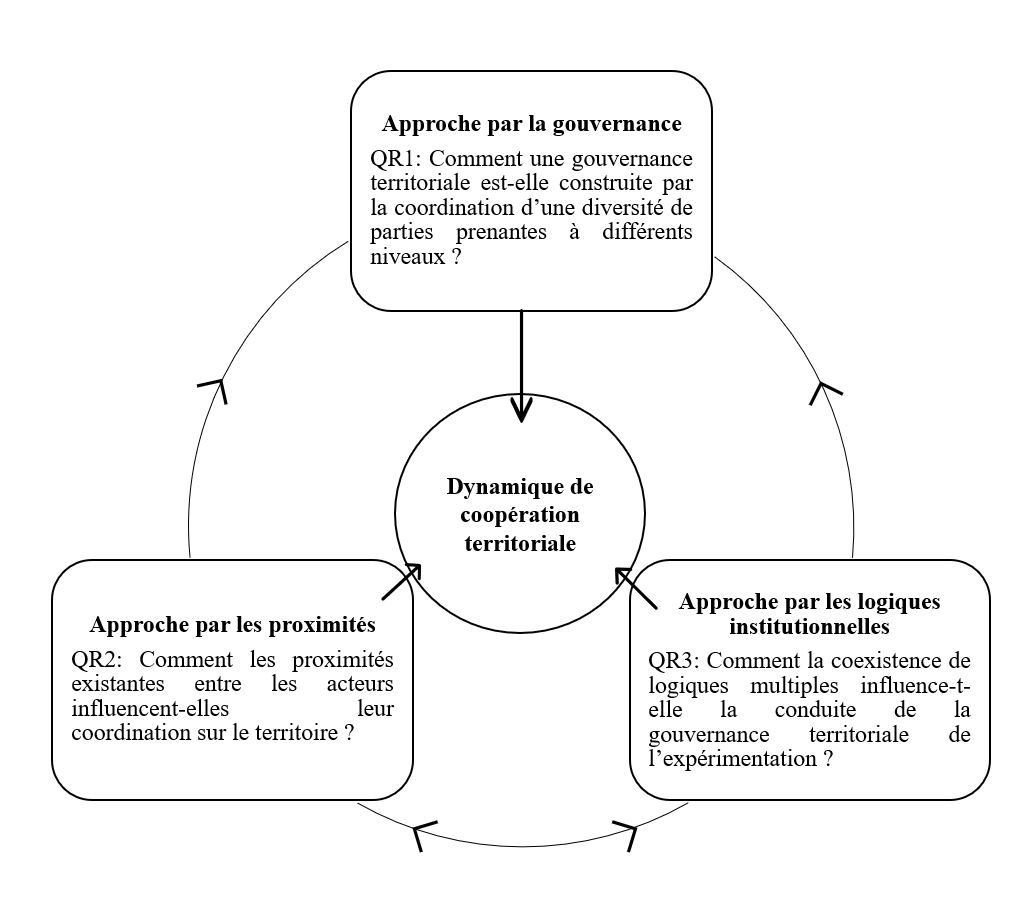 Analyse processuelle (Mendez, 2010)
5
Comment l’institutionnalisation d’une expérimentation la fait elle évoluer d’une innovation sociale à un dispositif pour l’emploi ?
6
Positionnement abductif

Démarche qualitative (Ravix in Avenier et Thomas, 2012)

Etude de cas unique (Yin, 2003) sur le territoire de Jouques + territoire miroir

Analyse segmentée en trois sous-unités interreliées (Hlady Rispal, 2009)

Posture d’observateur participateur (Baumard et al., 1999)

Codage par Nvivo 12
7
8
Institutionnalisation (Jacob, 2005) comme processus transformant les organisations et leurs règles en une série d’étapes (Zucker, 1987)
Expérimentation comme une nouvelle action publique co-construite, portée par une ONG dans une démarche bottom-up
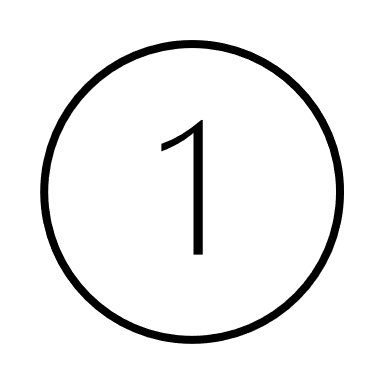 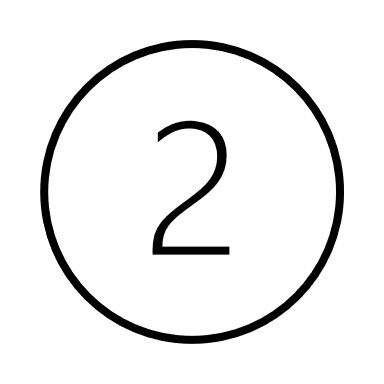 Stabilisation du processus
Rapprochement de l’EBE d’une entreprise classique, logique administrative dominante au sein du CLE
Création de cadres d’action stables (stabilité isomorphique, Greenwood et al., 2002) permettant d’assurer le résultat de l’action collective
Eloignement des principes fondateurs
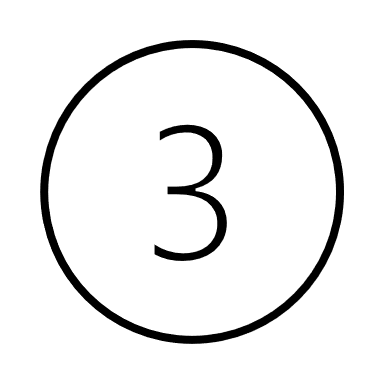 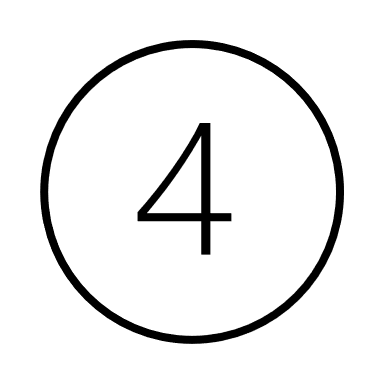 Les principes fondateurs ne relèvent-ils pas de l’utopie initiale de l’expérimentation ?
9
Merci de votre attention